SOCIALFÖRVALTNINGEN
LULEÅ KOMMUN
Personcentrering
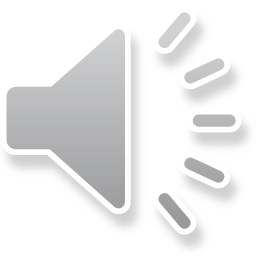 [Speaker Notes: Utbildning i personcentrering för all personal inom socialförvaltningen, Luleå kommun.]
Mål
Målet är att du som medarbetare i Socialförvaltningen ska ha grundläggande kunskap om vad personcentrering är och att du ska arbeta med ett personcentrerat förhållningssätt i vardagen.   
Utbildningen vänder sig till all personal i hela socialförvaltningen.
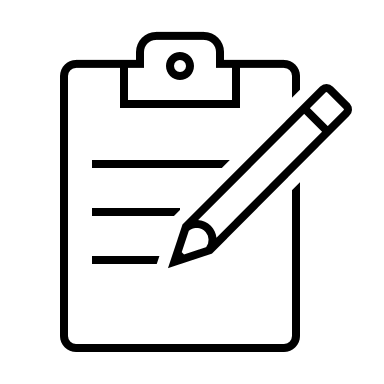 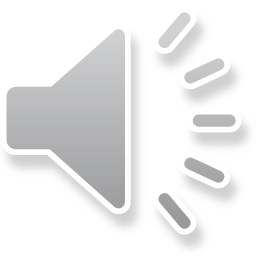 [Speaker Notes: Mål
Målet är att du som medarbetare i Socialförvaltningen ska ha grundläggande kunskap om vad personcentrering är och att du ska arbeta med ett personcentrerat förhållningssätt i vardagen.  

Det här en bred utbildning som vänder sig till hela socialförvaltningens medarbetare. Varje verksamhet behöver omsätta innehållet i utbildningen utifrån sina förutsättningar. 

Under utbildningen behöver du papper och penna, så ta gärna fram det.]
Varför är det här viktigt?
Det pågår en omställning i hela landet för att klara välfärdens utmaningar. 
Omställningen innebär att vi behöver öka personens delaktighet och utgå ifrån vad varje person kan och vill, har förutsättningar till och behöver.
Personcentrering är kärnan i den här omställningen.
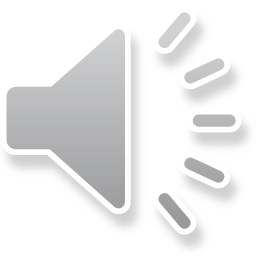 [Speaker Notes: Varför är det här viktigt?
Det pågår en omställning i hela landet för att klara välfärdens utmaningar nu och i framtiden. 
Omställningen innebär att vi behöver öka personens delaktighet och utgå ifrån vad varje person kan och vill, har förutsättningar till och behöver.
Personcentrering är kärnan i den här omställningen.]
Vad kommer du att lära dig?
Du kommer att lära dig vad personcentrering är. 
Du kommer också att lära dig om betydelsen av att skapa en arbetsallians/partnerskap med personen 
Du kommer att få exempel på hur du kan använda dig av personcentrering i ditt dagliga arbete och i din dokumentation.
I utbildningen används person genomgående som benämning. Det är upp till dig att översätta det till den benämning ni vanligtvis använder för de ni finns till för i din verksamhet ex brukare, patient, klient osv..
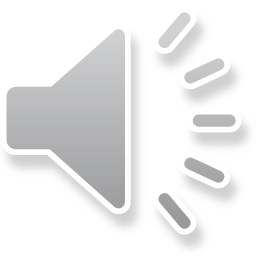 [Speaker Notes: Vad kommer du att lära dig?
Du kommer att lära dig vad personcentrering är. 
Du kommer också att lära dig om betydelsen av att skapa en arbetsallians/partnerskap med personen 
Du kommer att få exempel på hur du kan använda dig av personcentrering i ditt dagliga arbete och i din dokumentation.

I utbildningen används person genomgående som benämning. Det är upp till dig att översätta det till den benämning ni vanligtvis använder för de ni finns till för i din verksamhet ex brukare, patient, klient osv.]
Reflektion
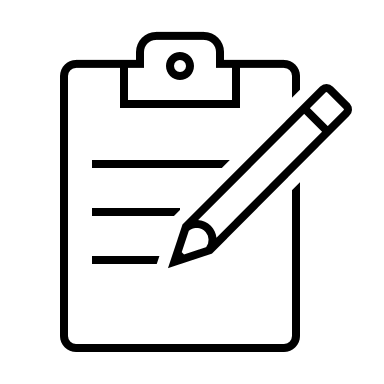 Vad är personcentrering för dig?
Fundera en minut och skriv gärna ner dina tankar.
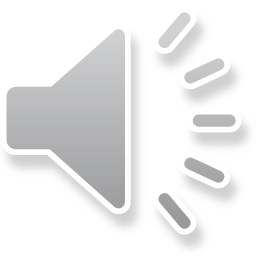 [Speaker Notes: Reflektion
Vad är personcentrering för dig?
Fundera en minut och skriv gärna ner dina tankar.]
Personcentrering
Det är viktigt att du har det här förhållningssättet i din yrkesroll när du arbetar med de personer som du finns till för.
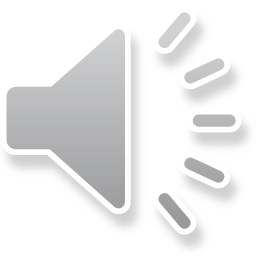 [Speaker Notes: Personcentrering
Personcentrering är ett förhållningssätt som utgår från varje unik person och vad som är viktigt för den personen. 
Personcentrering bygger på att personen får vara delaktig och en resurs i sin planering.
Personcentrering handlar också om att skapa ett samarbete och en förtroendefull relation som bygger på tillit och trygghet mellan personen och dig som personal.
Det är viktigt att du har det här förhållningssättet i din yrkesroll när du arbetar med de personer som du finns till för.]
Närliggande begrepp och arbetsmetoder
Personcentrering är ett förhållningssätt och ersätter inte andra modeller och begrepp som du arbetar med, exempelvis:
Brukaren i fokus.
Personen i centrum.
Klientcentrering.
Patientcentrering
Individens behov i centrum.
Behovsinriktat arbetssätt.
Delat beslutsfattande (DBF)
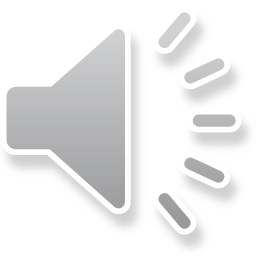 [Speaker Notes: Närliggande begrepp och arbetsmetoder
Personcentrering är ett förhållningssätt och ersätter inte andra modeller och begrepp som du arbetar med. Personcentrering går hand i hand med befintliga modeller och begrepp, exempelvis:
Brukaren i fokus.
Personen i centrum.
Klientcentrering.
Patientcentrering
Individens behov i centrum.
Behovsinriktat arbetssätt.
Delat beslutsfattande (DBF)]
”Kanske - hur vet du att du arbetar personcentrerat?”
”Är det här något nytt?”
”Ingen har då frågat mig…”
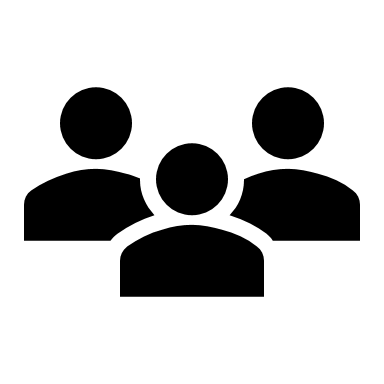 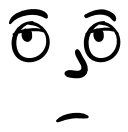 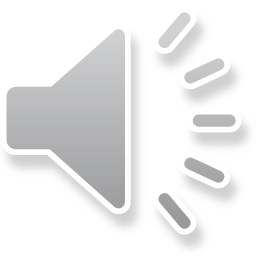 [Speaker Notes: Många verksamheter arbetar redan idag mycket utifrån ett personcentrerat förhållningssätt så nu kanske du ställer dig frågan, är det här något nytt? 

Då kan det vara bra att fundera på, hur du vet att du arbetar personcentrerat?

Har ni arbetssätt i er verksamhet för att undersöka om personen själv eller anhöriga tycker att ni arbetar personcentrerat? Det finns alltid något man kan utveckla i sin verksamhet.]
Vad händer när du och vi tillsammans arbetar personcentrerat?
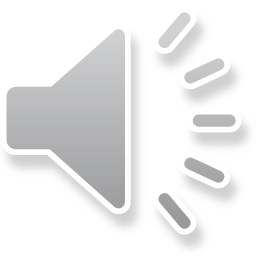 [Speaker Notes: Vad händer när du och vi tillsammans arbetar personcentrerat?
Din arbetsmiljö kan förbättras:
Personal upplevde sig mer tillfreds på jobbet när de arbetade med ett personcentrerat förhållningssätt, när personalgruppen arbetar mot samma mål. 

Resurserna används mer effektivt:
Vården används mer effektivt med tidiga och förebyggande insatser för personen.

Personen du finns till för upplever ökad delaktighet:
Personen upplever en ökad delaktighet i sin hälsoplanering när du använder ett personcentrerat förhållningssätt.

Du främjar en jämlik och jämställd service:
Genom att arbeta personcentrerat främjas jämlik service utifrån varje persons unika behov . Alla erbjuds samma möjligheter men utifrån individuella behov. Och det är viktigt att bära med sig jämställdshetsperspektivet I arbetet.]
”Vad är viktigt för dig?”
Lyssna in!
Dialog!
”Vad är det bästa för din hälsa?”
Och vad kan vi erbjuda...
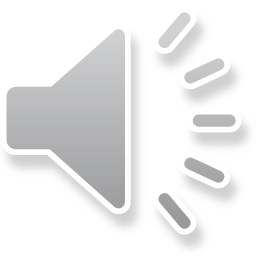 [Speaker Notes: ”Vad är viktigt för dig?”
Vad är viktigt för dig är en central fråga inom personcentrering. 
Frågan bjuder in till en meningsfull dialog. Samtidigt som vi lyssnar in vad som är viktigt för personen behöver vi förmedla vad vi kan erbjuda, vilket kanske inte alltid överensstämmer med personens önskan. 
När vi utifrån vår kunskap och andra faktorer inte alltid kan möta upp personens önskan kan det handla om tex att arbeta utifrån gällande riktlinjer och rutiner som måste följas samt om personalens arbetstid och arbetsmiljö. Det kan också handla om att personen efterfrågar något som personalen bedömer är skadligt för personens hälsa eller innebär andra risker. Det är viktigt att tydliggöra för personen eller be om att få återkomma med ett svar.
Resurser och socialt nätverk: Du behöver ta reda på vad personen har för resurser. En persons resurser innebär inte bara vad man klarar av utan också vad personen vill och hur personens sociala nätverk och situation för övrigt ser ut.
Erfarenhet: Personens egna erfarenheter av exempelvis vad som fungerar och inte fungerar i personens nuvarande situation är också viktigt för dig att tänka på.
Vilja, värderingar och motivation: Genom att försöka förstå personens vilja, värderingar och motivation kan du bidra till att möjliggöra det som är viktigt för just den personen.
Delaktighet: Det är viktigt att betona att det är frivilligt hur mycket en person delar med sig och av vad. Olika individer har också olika förutsättningar och önskemål när det gäller att vara delaktiga. Det finns också många olika sätt att vara delaktig på. Att arbeta personcentrerat - Kunskapsguiden]
Arbetsallians/Partnerskap
För att arbeta personcentrerat behöver du bygga en förtroendefull relation med personen. Det kan också beskrivas som en arbetsallians eller ett partnerskap.
Partnerskap är inte bara att vara delaktig utan innebär att du behöver se personen som en jämlike och en självklar partner i planeringen. 
Det är viktigt att komma ihåg att olika personer har behov av att vara aktiv i olika grad sin planering.
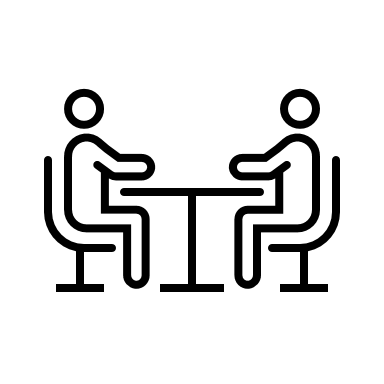 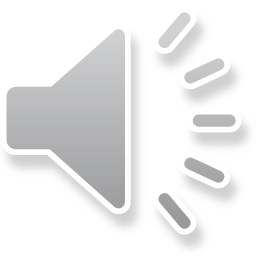 [Speaker Notes: Arbetsallians/Partnerskap
För att arbeta personcentrerat behöver du bygga en förtroendefull relation med personen. Det kan också beskrivas som en arbetsallians eller ett partnerskap.
Partnerskap är inte bara att vara delaktig utan innebär att du behöver se personen som en jämlike och en självklar partner planeringen. 
Det är viktigt att komma ihåg att olika personer har behov av att vara aktiv i olika grad sin planering.]
Reflektion
HUR kan DU skapa möjligheter till att bygga en förtroendefull relation…
med en person som själv har svårt att berätta vad de önskar?
med en person som har bristande insikt om sin situation?
när du upplever att det är stressigt på jobbet?
Välj en av punkterna. Fundera några minuter och skriv gärna ner dina tankar.
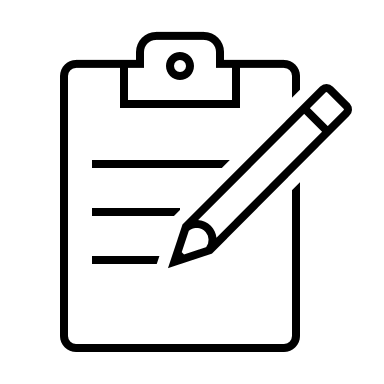 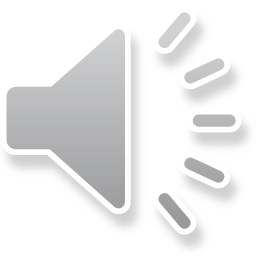 [Speaker Notes: Reflektion

Hur kan du skapa möjligheter till att bygga en förtroendefull relation?]
Viktiga delar för att arbeta personcentrerat
Tänk på att:
Du ska arbeta för att underlätta personens egenmakt och förmedla hopp.
Ni bestämmer och planerar tillsammans.
Du samordnar och samverkar med flera aktörer för personens bästa.
Att fundera på: Är det någonting i ditt nuvarande arbetssätt som du kan utveckla?
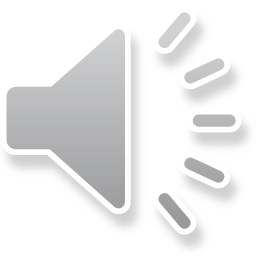 [Speaker Notes: Du ska arbeta för att underlätta personens egenmakt och förmedla hopp:
Tänk på att:
Du ska arbeta för att underlätta personens egenmakt och förmedla hopp.
Ni bestämmer och planerar tillsammans.
Du samordnar och samverkar med flera aktörer för personens bästa.
Du informerar och bidrar med din kunskap.
Du uppmuntrar och stöttar till självständighet och förmedlar hopp om att kunna lyckas.

Ni bestämmer och planerar tillsammans
Som professionella kan vi ge förutsättningar för beslutsfattande genom att:
Du använder din professionella kunskap och personens individuella kunskap vid planering/beslut om lämpliga insatser.
Ni sätter realistiska mål och planerar stödet och insatserna tillsammans. 
Ni bestämmer vem som gör vad.

Du behöver också samordna och samverka med flera aktörer för personens bästa.]
Övningsuppgift 1
Välj ett av dessa tre alternativ att arbeta med i din verksamhet för att öva dig på att arbeta personcentrerat i vardagen: 
1. När du ska inhämta underlag för genomförandeplan eller annan planering för personen prova att ställa frågan "Vad är viktigt för dig?" Lyssna aktivt!
2. Hur kan personcentreringen lyftas in i planeringen och genomförandet av arbetsuppgifter utifrån din roll? 
3. Hur kan du ta reda på om du arbetar personcentrerat?
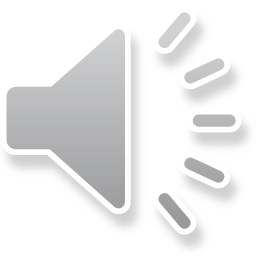 [Speaker Notes: Du är nu klar med utbildningen, bra jobbat!
Nu är det dags för dig att prova dina nya kunskaper. Här kommer två övningsuppgifter som du ska prova i ditt arbete och en sista reflektion. 

Övningsuppgift 1
Välj 1 av 3 alternativ att arbeta med i din verksamhet för att öva dig på att arbeta personcentrerat i vardagen: 
1. När du ska inhämta underlag för genomförandeplan eller annan planering för personen prova ställa frågan "Vad är viktigt för dig?" Lyssna aktivt!
2. Hur kan personcentreringen lyftas in i planeringen och genomförandet av arbetsuppgifter utifrån din roll? 
3. Hur kan du ta reda på om du arbetar personcentrerat]
Övningsuppgift 2
Välj en av uppgifterna: 
1. I samband med dokumentation i din yrkesroll prova att förändra dokumentationen så att den får ett personcentrerat perspektiv. 
Exempelvis hur kan personcentrering synliggöras i en anamnes, en enkät, en samordnad individuell plan, en utredning, en vårdplan/rehabplan, en genomförandeplan, ett styrdokument, instruktion eller rutin mm.
2. Hur kan du skapa förutsättningar för andra att arbeta personcentrerat?
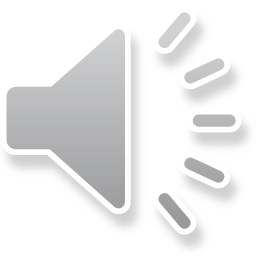 [Speaker Notes: Övningsuppgift 2

Välj en av uppgifterna:
1. I samband med dokumentation i din yrkesfunktion prova att anpassa dokumentationen så att den får ett personcentrerat perspektiv. 
Exempelvis hur kan personcentrering synliggöras i en anamnes, en enkät, en samordnad individuell plan, en utredning, en vårdplan/rehabplan, en genomförandeplan, ett styrdokument, instruktion eller rutin mm.
Alternativt
2. Hur kan personalens förutsättningar att arbeta personcentrerat främjas på olika sätt?]
Uppföljning på din enhet
Hur skapar du förtroendefulla relationer med personen idag?
Ge två exempel på hur du arbetar med ett personcentrerat förhållningssätt:
I mötet med personer
När du utför din dokumentation

Ge ett exempel på hur du vet om du arbetar personcentrerat
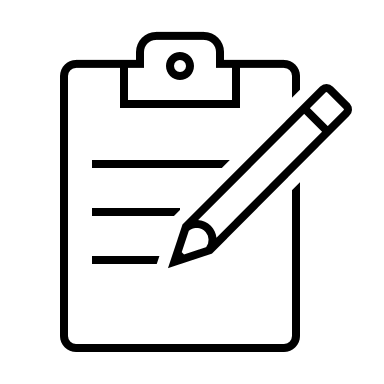 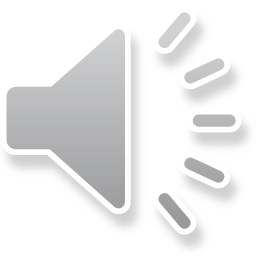 [Speaker Notes: Uppföljning på din enhet

Skriv ner dina reflektioner och delge din närmaste chef dina tankar.

Hur skapar du förtroendefulla relationer med personen idag?
Ge två exempel på hur du arbetar med ett personcentrerat förhållningssätt:
I mötet med personer
När du utför din dokumentation

Ge ett exempel på hur du vet om du arbetar personcentrerat]
Referenser och fördjupning
Digital kostnadsfri utbildning:
Med människa – Personcentrerat lärande i praktiken (medmanniska.org)
Enkät 1 och 2:	1)			2)

GPCC:
Centrum för personcentrerad vård – GPCC, Göteborgs universitet (gu.se)
Introduktionsfilm Nära vård:
Nära vård - En introduktion - SKR Play (screen9.tv)
Kunskapsguiden:
Personcentrering - Kunskapsguiden
SKR:
Personcentrerat förhållningssätt | SKR
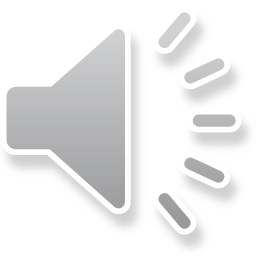 [Speaker Notes: Här finns material om du vill läsa mer om att arbeta med ett personcentrerat förhållningssätt.]
Tack för din medverkan!
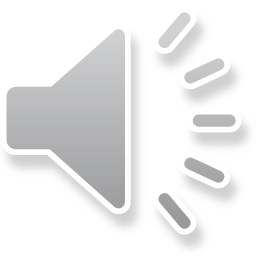 [Speaker Notes: Du har nu genomfört utbildningen i personcentrering. Tack för din medverkan och lycka till i ditt fortsatta arbete!]